Programa “mais um pouco”
Formação para Escola Dominical
Dicas para uma aula significativa para os/as Juvenis
Kennie Ladeira Mendonça

Link: Link: https://youtu.be/S-vqTXjVrQA
Objetivos
Entender quem é o público alvo;
Conhecer os principais ingredientes de uma aula significativa para essa classe;
Apontar um planejamento com criatividade;
Apresentar o Plano de Aula da Revista Flâmula Juvenil.
Quem é o público alvo?
Adolescentes entre 12 e 17/18 anos. 
Em sua maioria são estudantes e dependentes financeira e socialmente.
Alguns (poucos) já trabalham.
Período de construção, crescimento e amadurecimento: necessitam de referenciais adultos. 
Quem se torna referencial para os/as juvenis? 
A pessoa que se relaciona, ouve e respeita se torna uma influenciadora.
Quem é o público alvo?
Para ser aceito pelos/as juvenis, não há a necessidade de exagerar nas gírias. 
Falar com clareza e objetividade é o melhor para ser entendido.
Essa idade é nativa digital! Em qualquer região do país, os/as adolescentes têm acesso a tecnologias, à internet e redes sociais.
Usar isso a favor da aula, pode ser interessante, mas a ausência da tecnologia não impedirá que a aula seja proveitosa.
Quais ingredientes para uma boa aula?
Diálogo
Alegria 
Simpatia e  Empatia 
	Simpatia: sentimento de afinidade que atrai e identifica as pessoas; tendência instintiva que leva o indivíduo a estabelecer uma harmonia com o outro, permitindo a criação de laços de amizade.
Quais ingredientes para uma boa aula?
Empatia: capacidade psicológica para sentir o que sentiria uma outra pessoa. Tentar compreender sentimentos e emoções, procurando experimentar de forma objetiva e racional o que sente outro indivíduo.
Relacionamento para além da sala
Controle da frequência, visitação, ligação, mensagens; atividades extras, como passeios etc. que fortalecerão o vínculo entre a turma e a professora ou professor.
Quais ingredientes para uma boa aula?
5) Ambiente agradável
Espaço apropriado, confortável e decorado.
Uso de materiais lúdicos
	Músicas, vídeos, tecnologias etc.
Conhecimento do conteúdo
	Ler, estudar e pesquisar
O Planejamento
Quando a aula é planejada com antecedência é possível explorar mais a criatividade;
Leia toda a revista – conheça o material a ser usado;
Tenha atenção às notícias atuais;
Pesquise em caso de dúvidas - consulte dicionários, sua pastora ou pastor, professoras e professores de outras classes; 
Utilize uma versão da Bíblia mais simples, com uma linguagem mais clara;
O Planejamento
Convide outras pessoas da igreja, especialistas em determinados assuntos, que possam compartilhar suas experiências pessoais;
Interaja com outras classes; isso contribui para uma aula mais rica;
Contextualize o estudo e a dinâmica. Nem sempre uma dinâmica sugerida ou encontrada na internet servirá exatamente ao objetivo a ser alcançado. Então, contextualize com a realidade da sua igreja local – o ensino precisa estar totalmente envolvido com a realidade das alunas e alunos.
Plano de Aula da Revista Flâmula Juvenil
A revista é para servir e não para engessar! Use-a como um instrumento auxiliador.
Leia a revista do/a professor/a e veja as orientações e sugestões para que o estudo de determinado tema seja compartilhado da melhor maneira possível. 
Tenha claro em sua mente (ou anotado) o seu plano de aula para aquele dia.
Plano de Aula da Revista Flâmula Juvenil
Toda lição da Flâmula Juvenil contém:
Recepção dos alunos e alunas; 
Leitura do texto bíblico; 
Dinâmica – uma dinâmica por dia; 
Introdução – “Para início de conversa”;
Plano de Aula da Revista Flâmula Juvenil
Toda lição da Flâmula Juvenil contém:
Estudo do tema – desenvolvimento do conteúdo 
“Na Bíblia” (conteúdo bíblico) 
“Na Real” (atualidade e aplicação)
Conclusão – “E Por Fim”; 
Reação e bate-papo – “Fala aí!”; 
Aprendizagem na vida – “Na prática”.
Seções do Conteúdo do Professor e Professora:
“Aonde Chegar”- objetivos da lição;
“Dinâmica do dia”;
“Passo a Passo” – conteúdo bíblico e atual exclusivo para complementar o conhecimento do professor e professora, juntamente com apontamentos didáticos de acordo com o tema do estudo e dos objetivos a serem alcançados;
“Baú de Ideias” – espaço com sugestões e links para auxílio da aula como músicas, vídeos e outros textos para que o professor e professora tenha maior acesso ao assunto estudado.
Outras dicas...
A revista traz um olhar de como aplicar a lição sobre determinado tema. O professor e professora tem total liberdade de ministrar a aula da maneira que considerar melhor para sua classe;
Sempre interaja com os alunos e alunas, permita que participem da aula ativamente, pois o conhecimento é construído mais quando é compartilhado do que quando é somente ouvido;
Faça uma “deixa” para a próxima semana. Instigue suas alunas e alunos a virem na próxima aula;
A cada fim de aula faça uma auto-avaliação e ouça o que a turma tem a dizer.
Às professoras e aos professores:
GRATIDÃO!
			Sem vocês a Escola Dominical não seria possível. É o amor e o empenho de vocês que faz com que ela continue viva e presente na vida de nossos e nossas juvenis!
Kennie Ladeira Mendonça Campos
Pastora metodista em Santa Maria Madalena, RJ; 
	Redatora da Revista Flâmula Juvenil;
	Coordenadora Regional do Departamento de Escola Dominical da 7ª Região Eclesiástica. 

Contato: kenniemeto@gmail.com
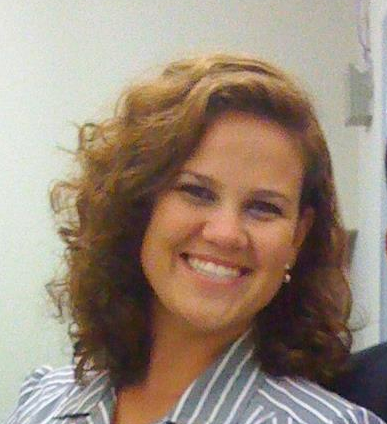